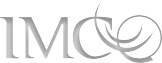 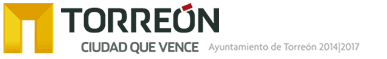 Índice de Información Presupuestal Municipal 2016.

3.- Presupuesto de Egresos Disponible en la Pagina de Gobierno Municipal www.torreon.gob.mx/transparencia
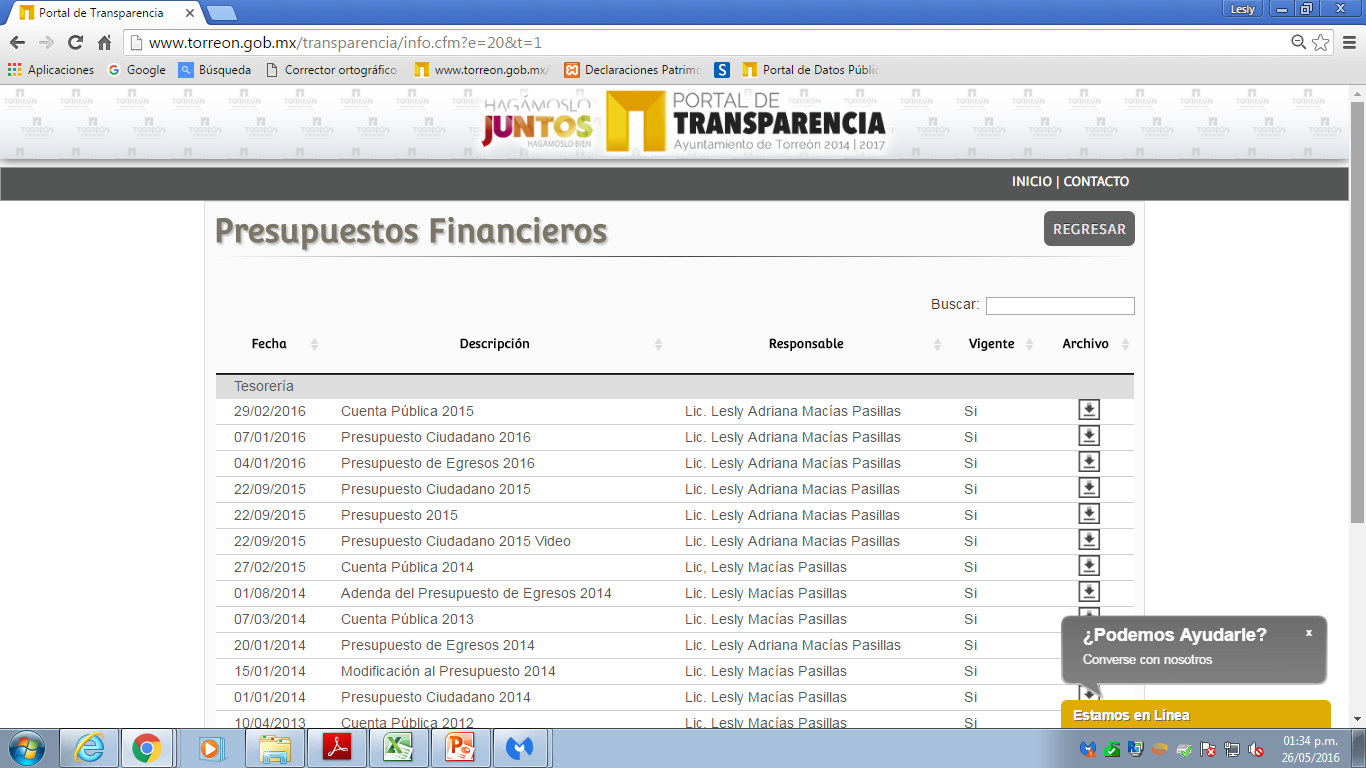